Проект 
«Первобытный человек»
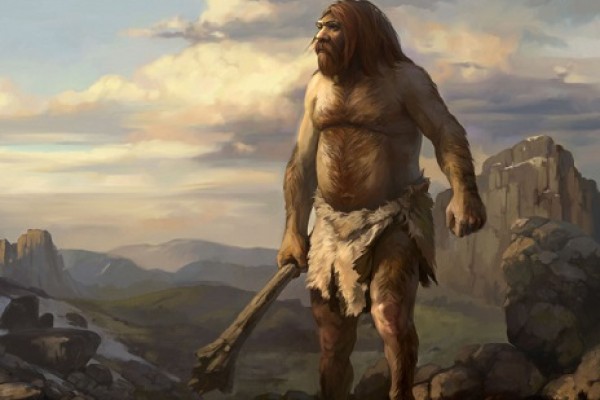 Презентацию подготовила Гончарова В.А., воспитатель 
ГБДОУ детский сад №62 Приморского района Санкт-Петербурга
Цель проекта: дать детям старшего дошкольного возраста элементарные представления об истории цивилизации, об образе жизни первобытного человека (как первобытные люди добывали пищу, изготавливали одежду, посуду и орудия труда; как они охотились).
 Задачи проекта:
Образовательные: обогащать знания детей  о его развитии и становлении первобытного человека
Развивающие: развивать интерес и желание войти в образ древнего человека, умение рассуждать, развивать навыки инсценирования
Воспитательные: стимулировать познавательный интерес, формировать нравственные качества
Подбор литературы на подготовительном этапе
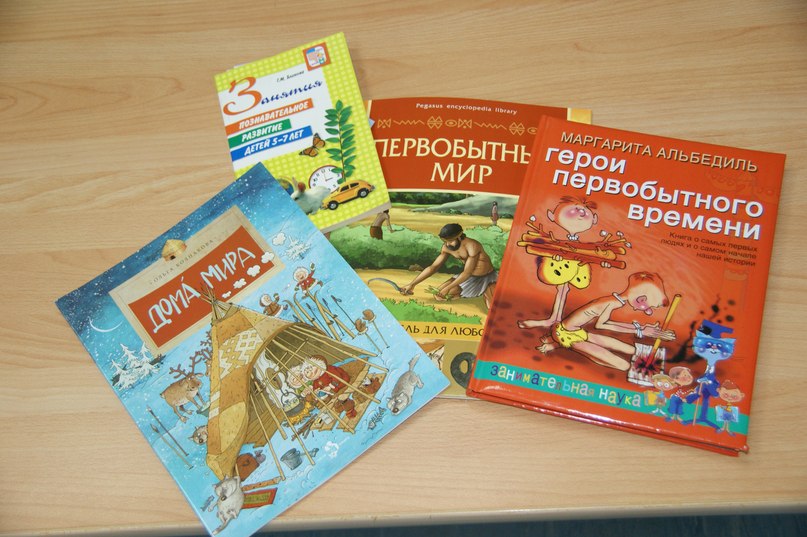 Оформление группового помещения
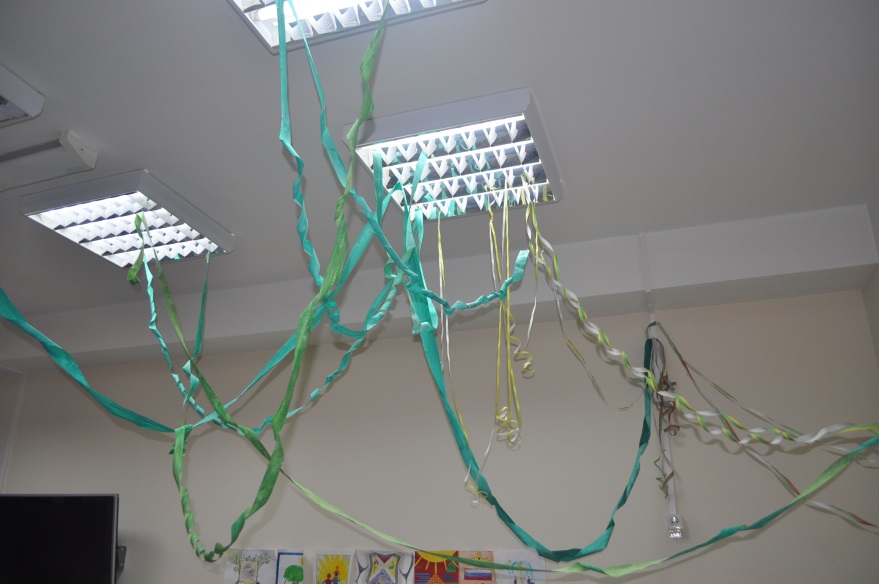 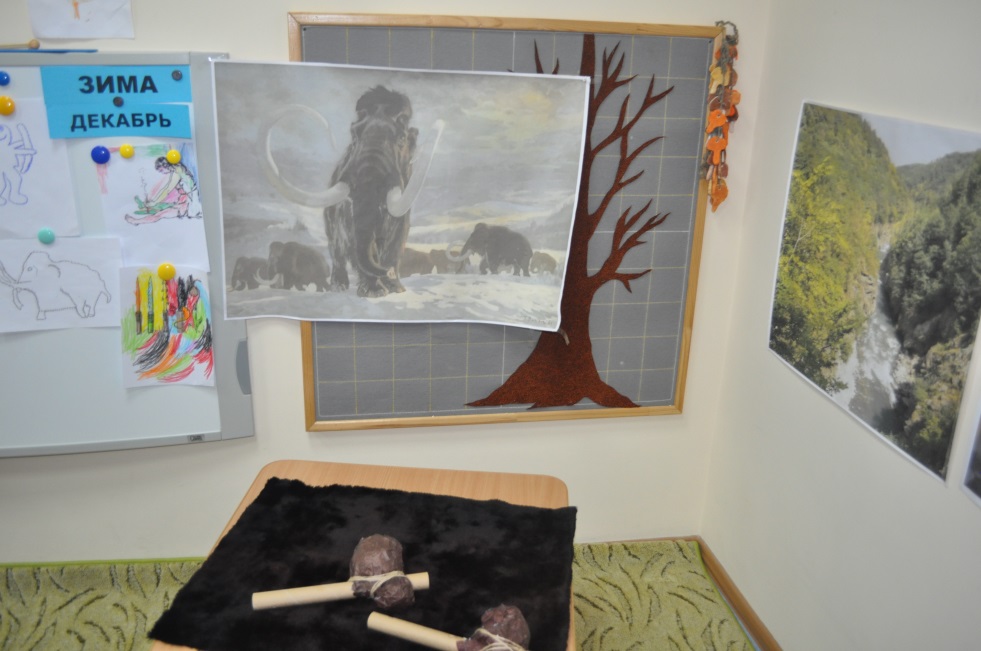 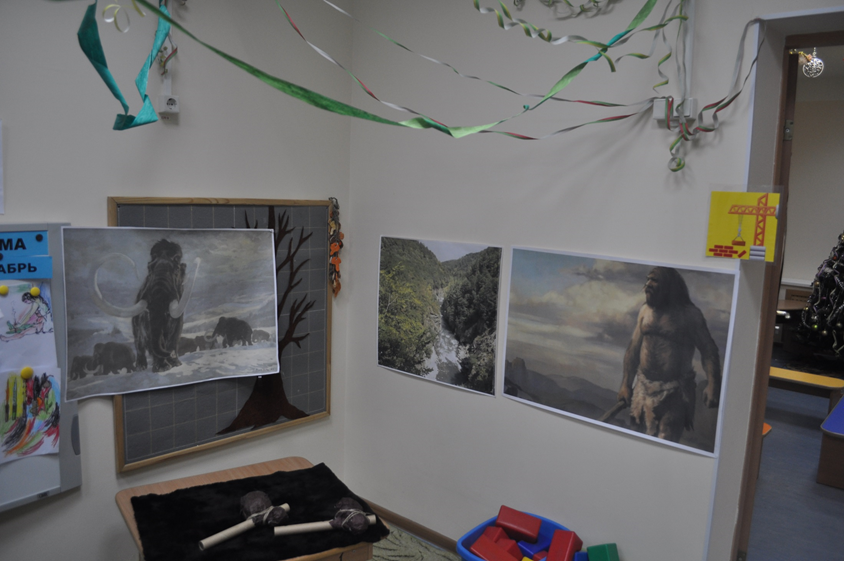 Украшения 
из соленого теста
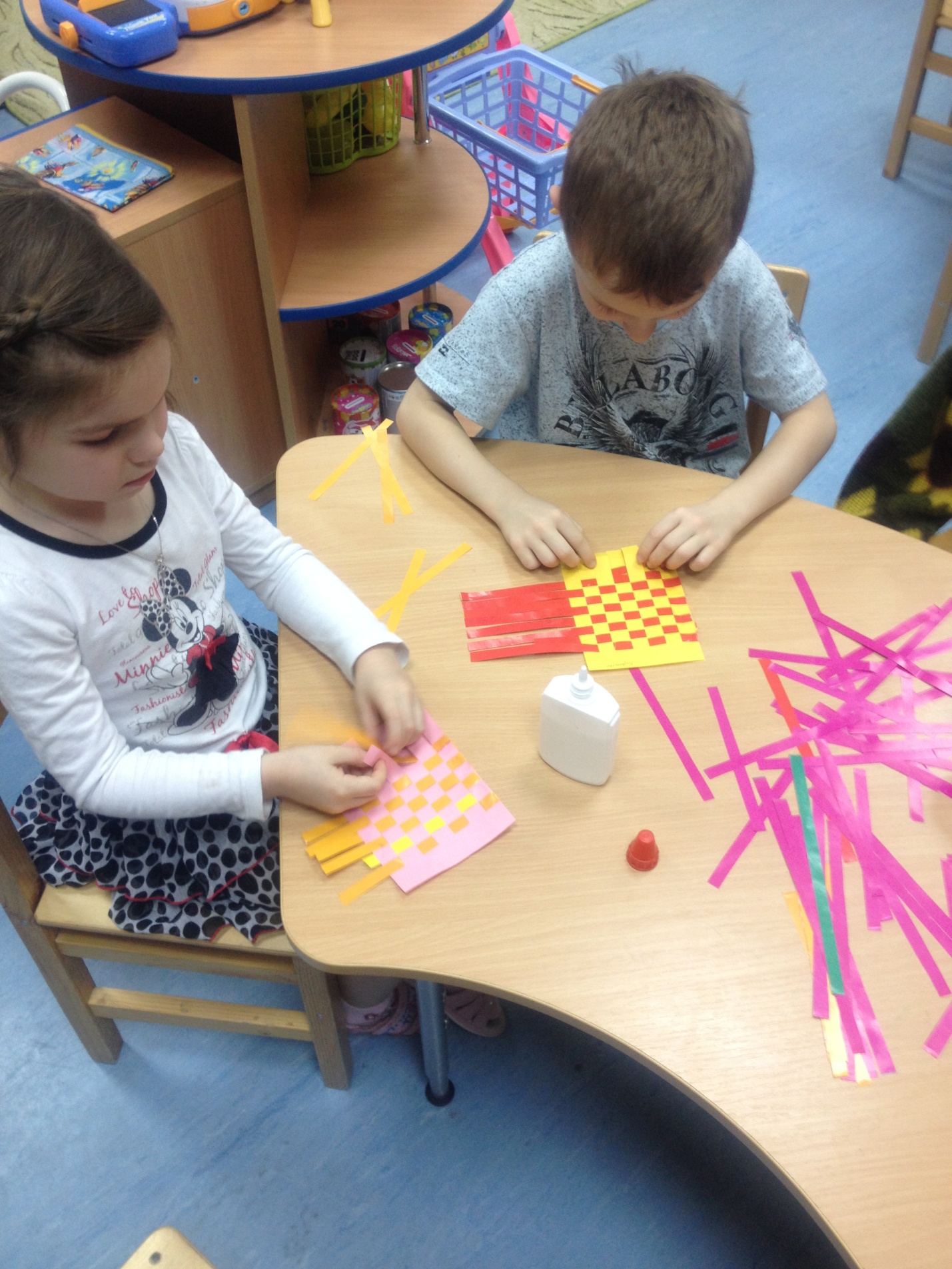 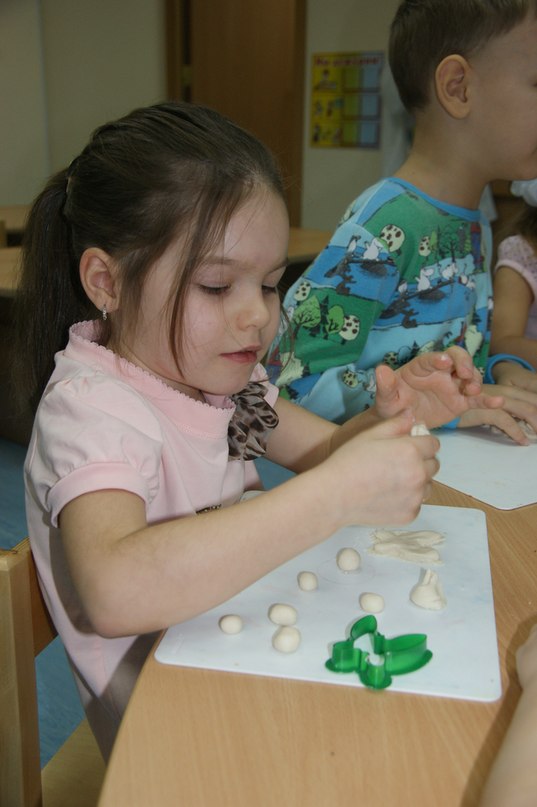 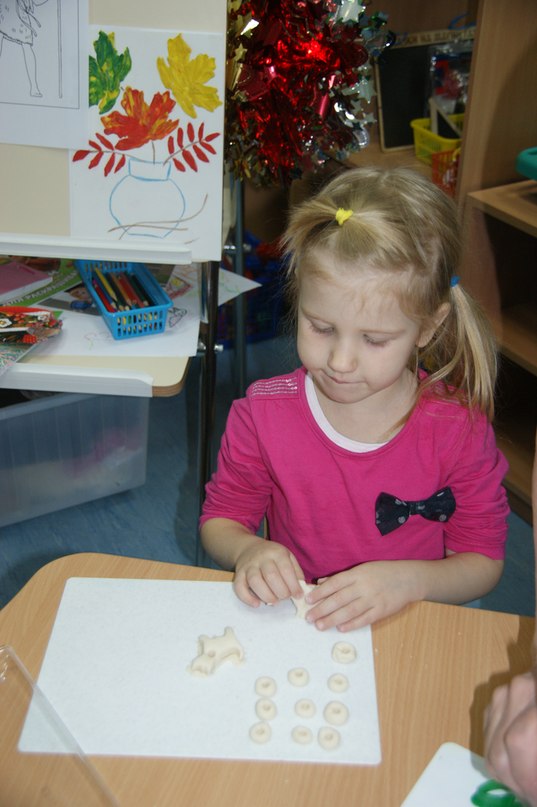 Плетение
 из бумаги
Изготовление украшений
 из бросового материала
 (работа родителей)
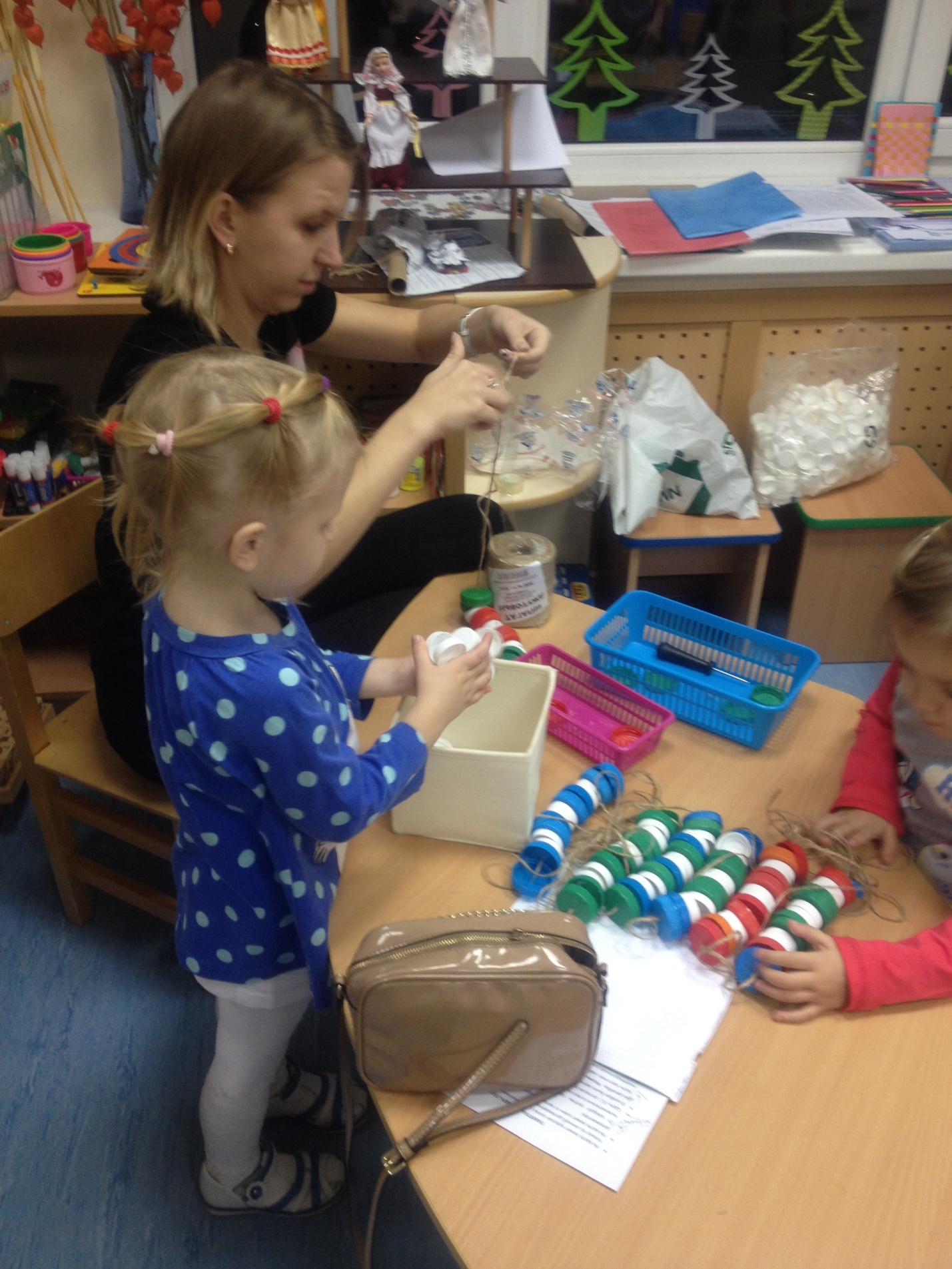 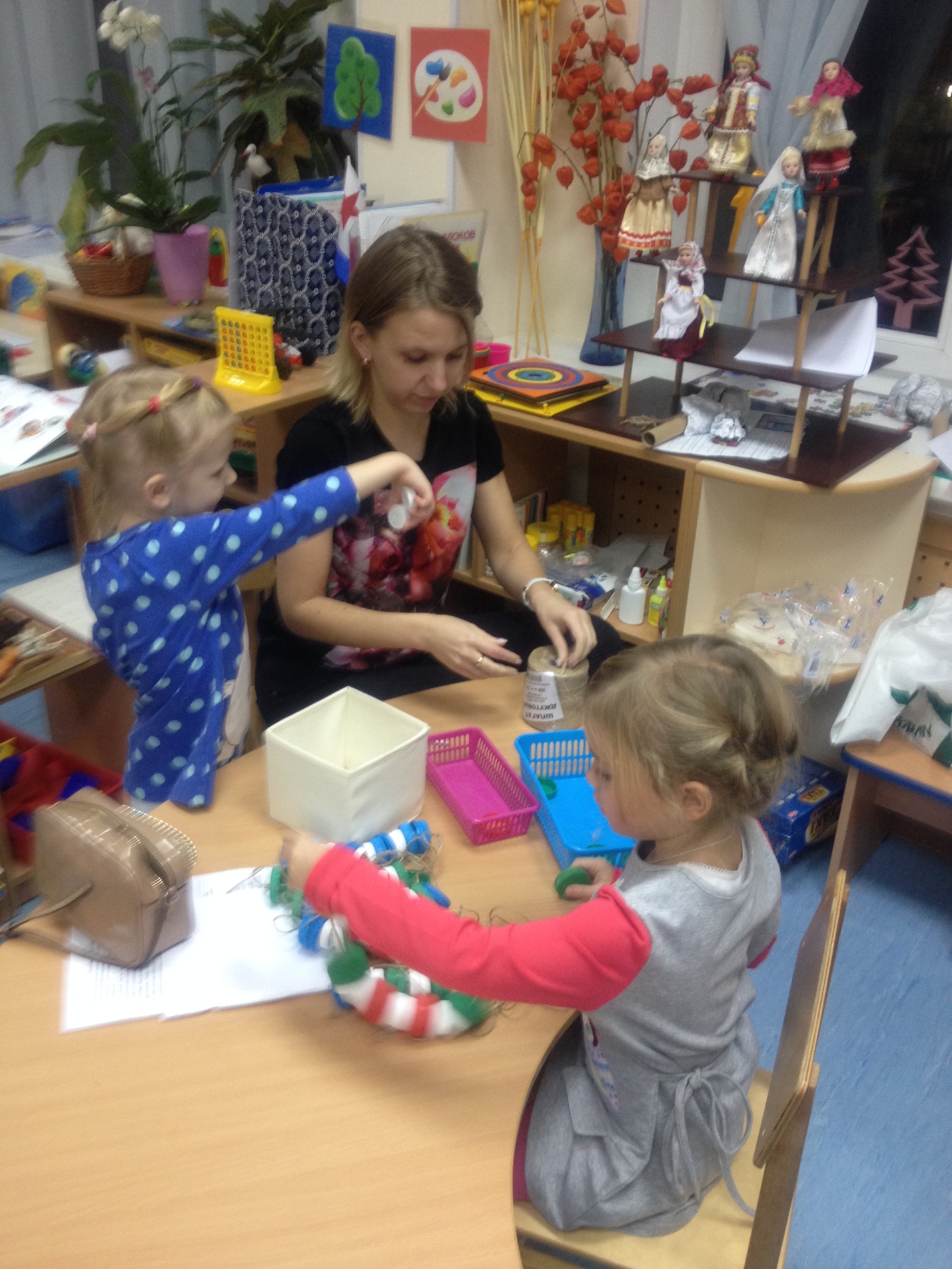 Настольные игры
 Иллюстрации 
для
 самостоятельного
 просмотра
Раскраски
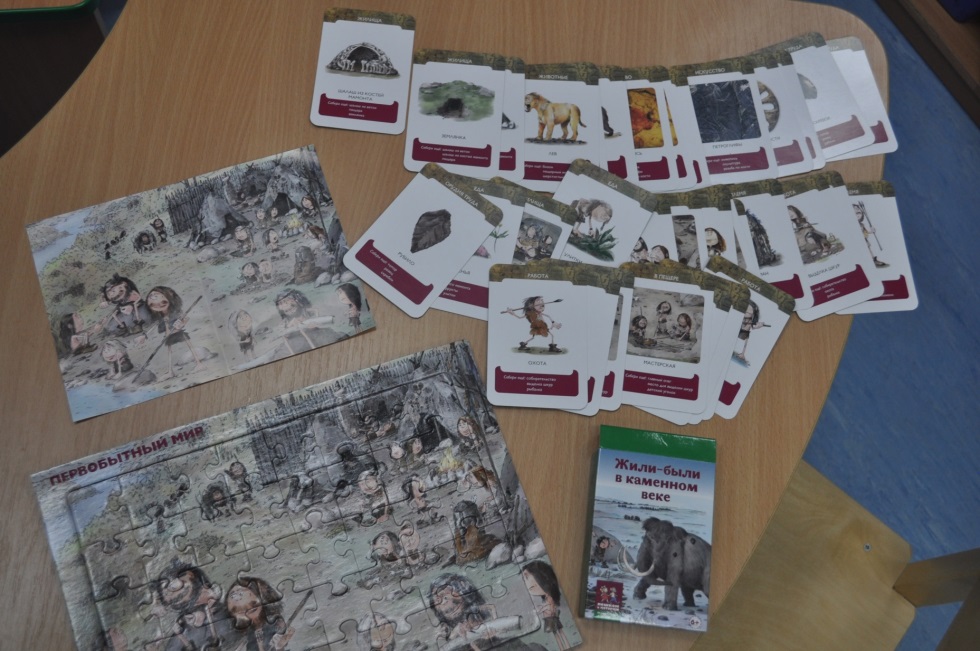 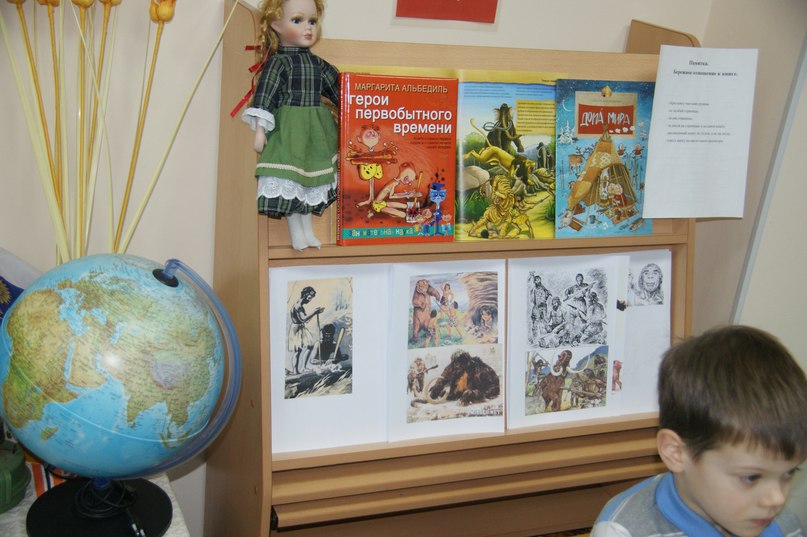 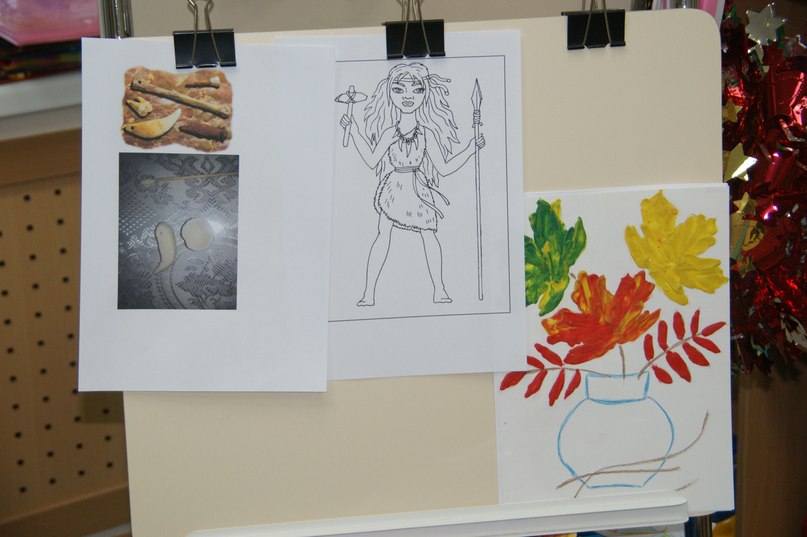 Укрощение огня: 
 женская половина племени собирала
 веточки и поддерживала огонь
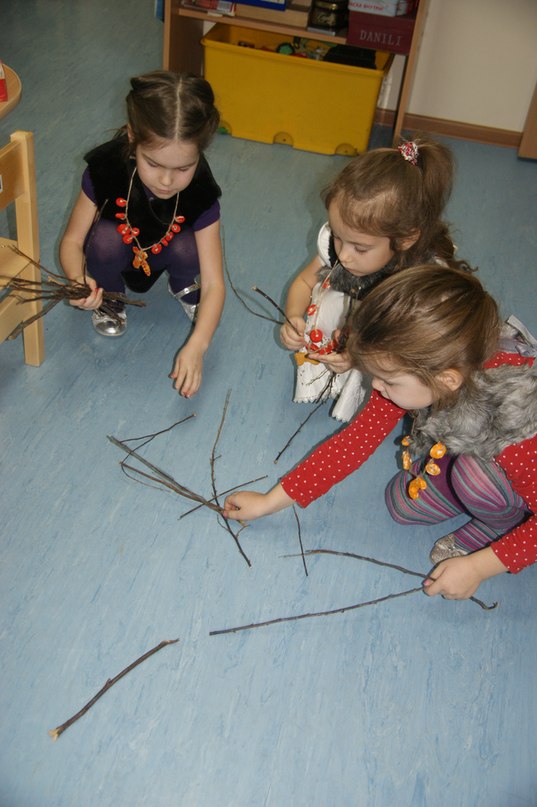 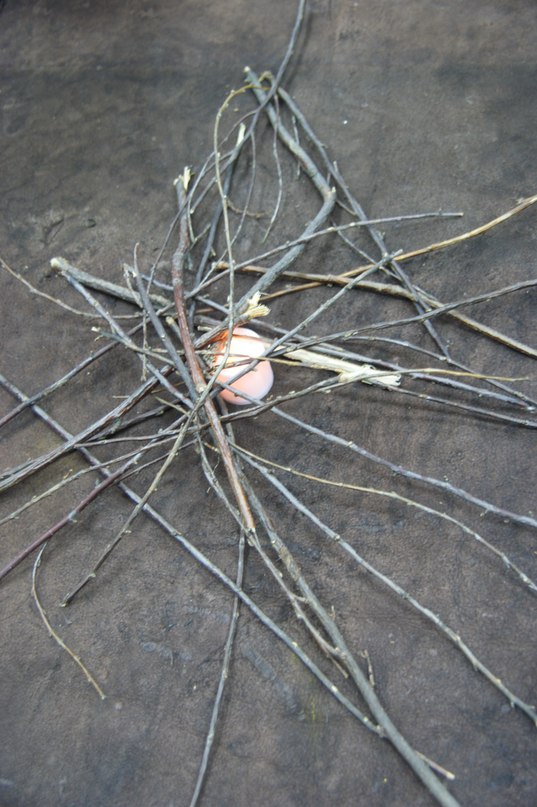 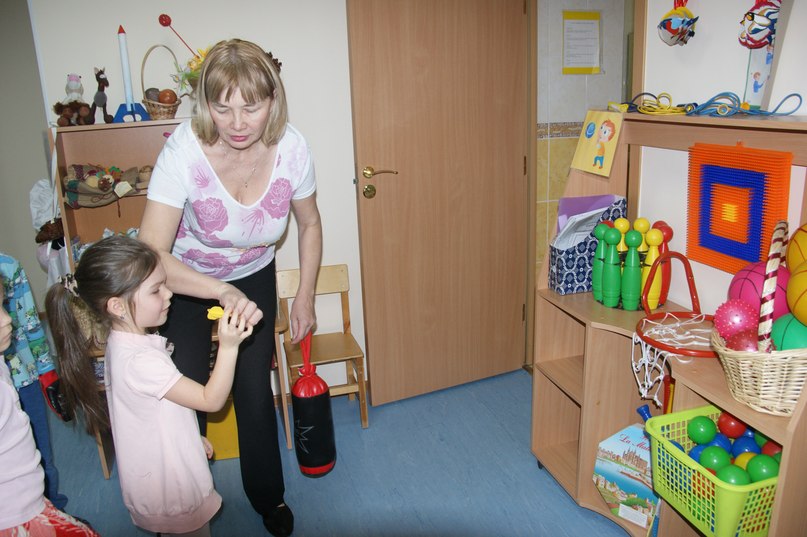 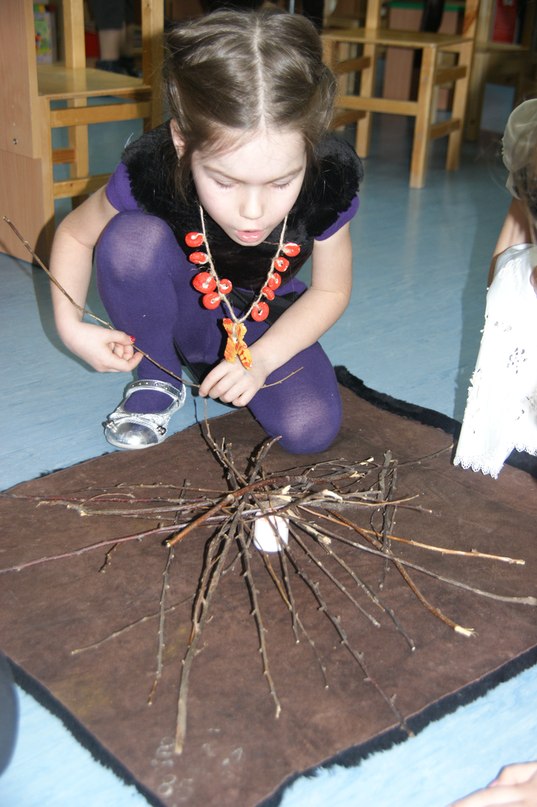 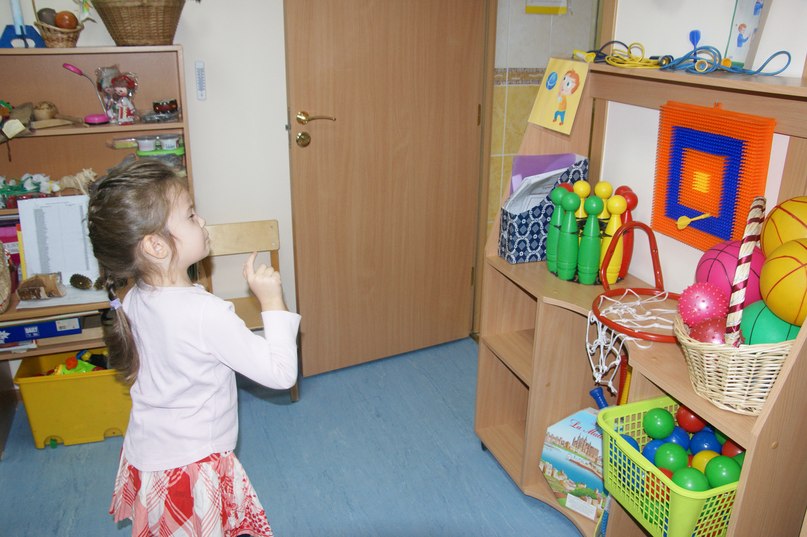 Женская половина
 заботилась о детях,
 собирала корнеплоды, фрукты
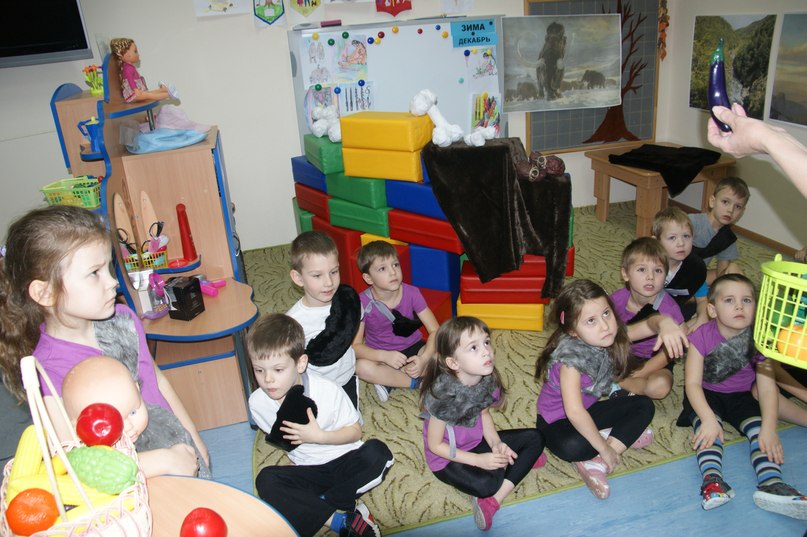 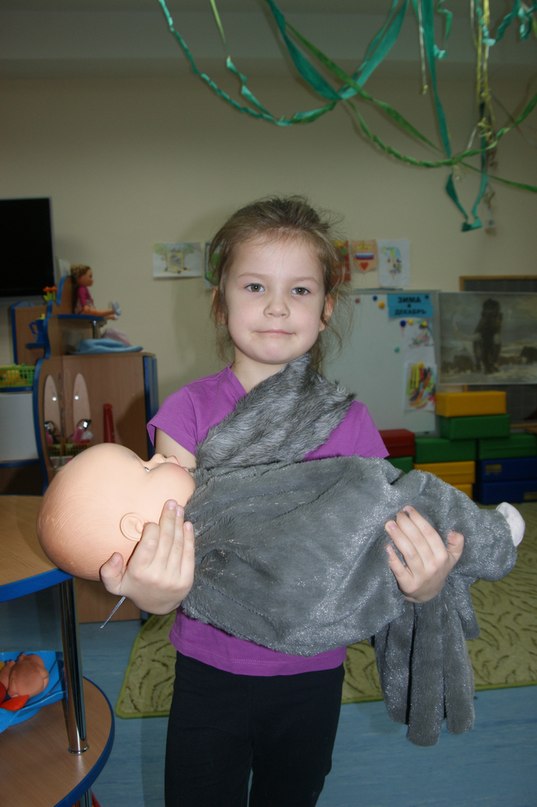 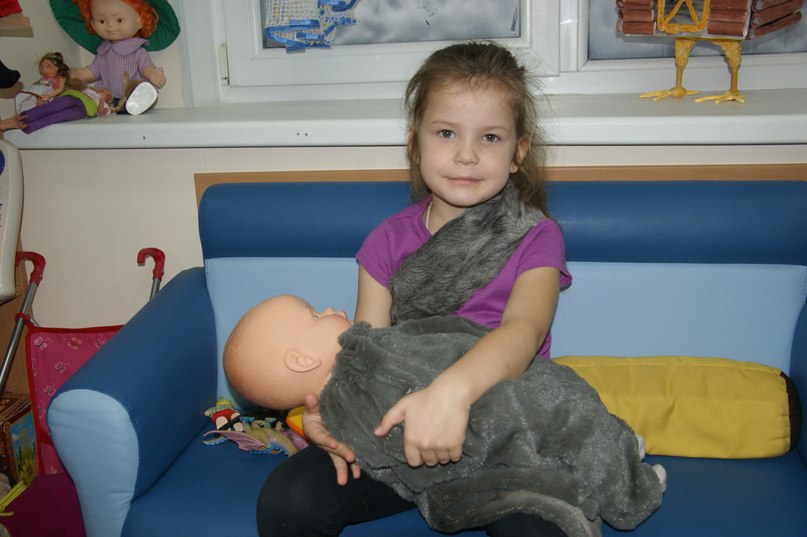 Рыбалка:
мужская половина ловила рыбу,
 мастерила специальные
 принадлежности: крючки, сеть
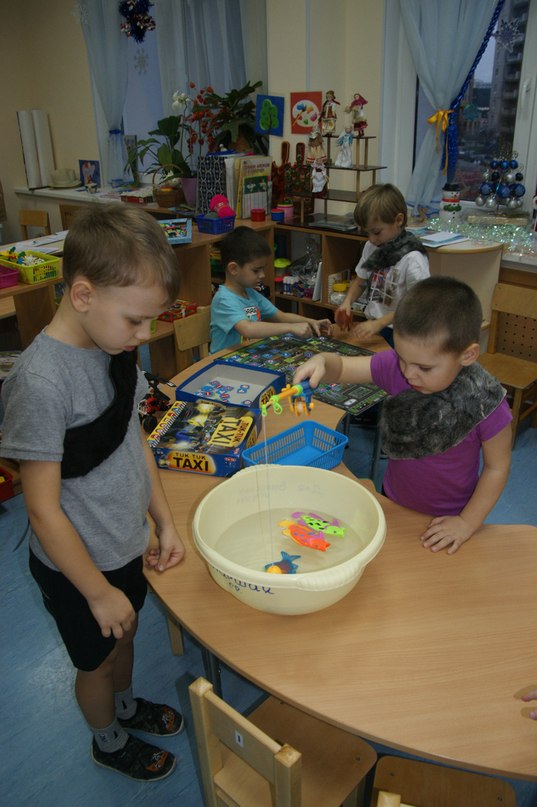 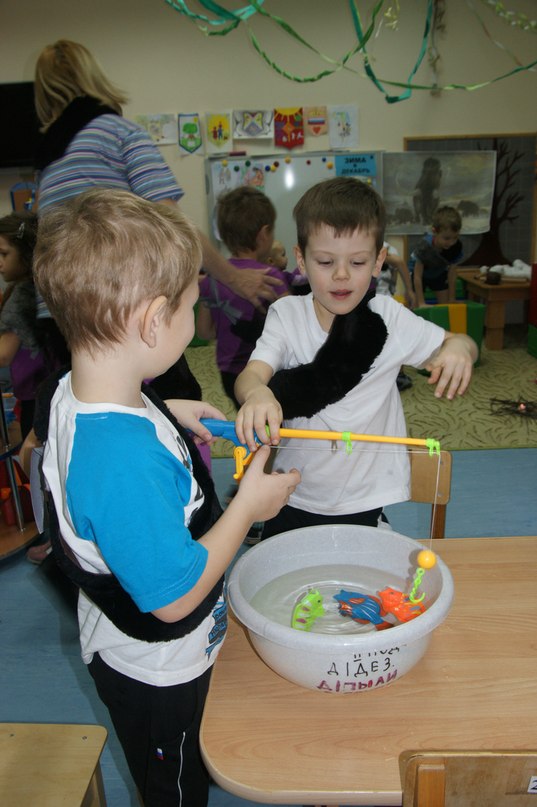 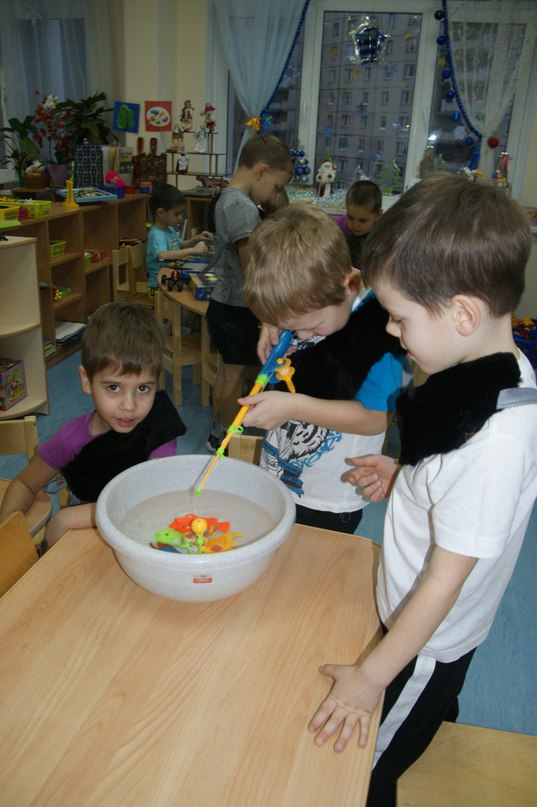 Жилище:
 мужская
 половина занималась 
строительством
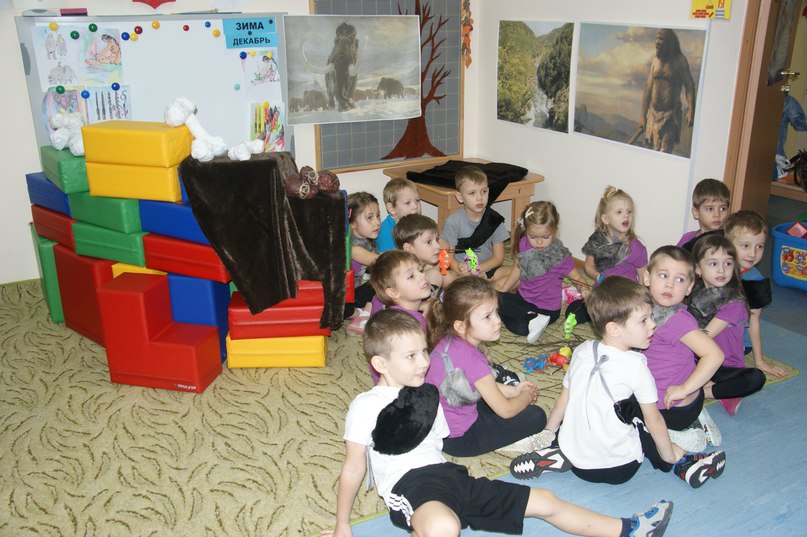 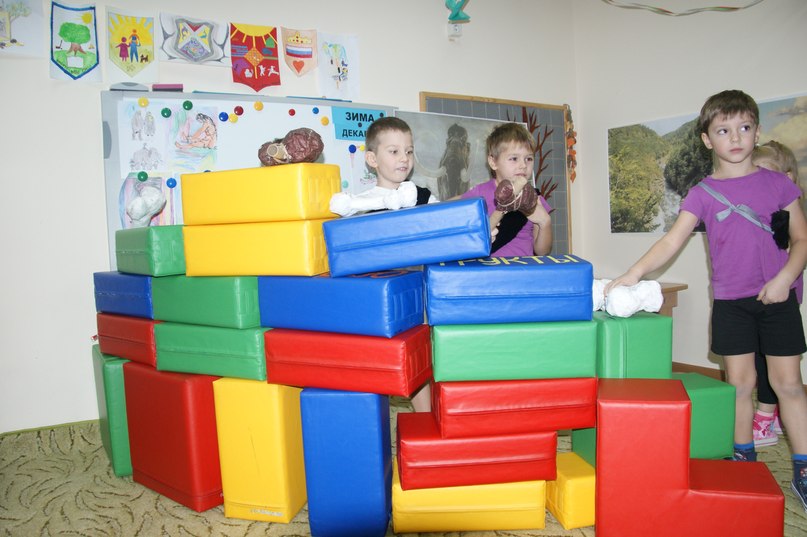 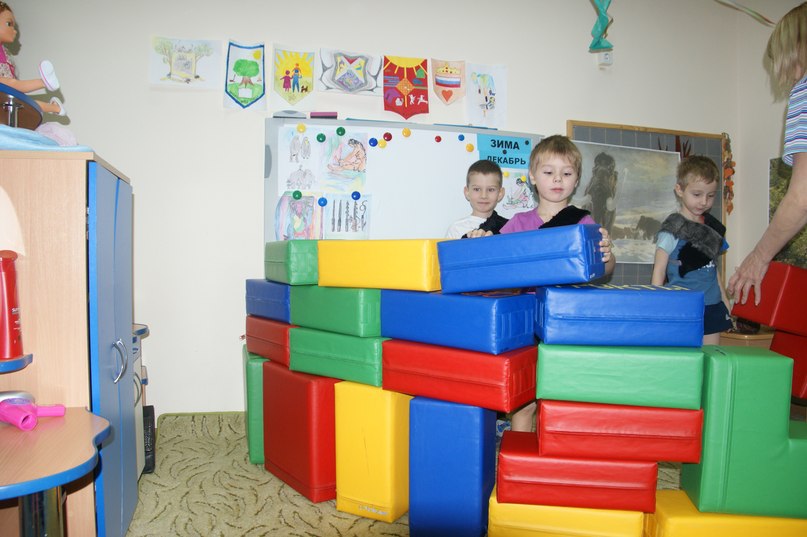 Строим дом:
пальчиковая гимнастика
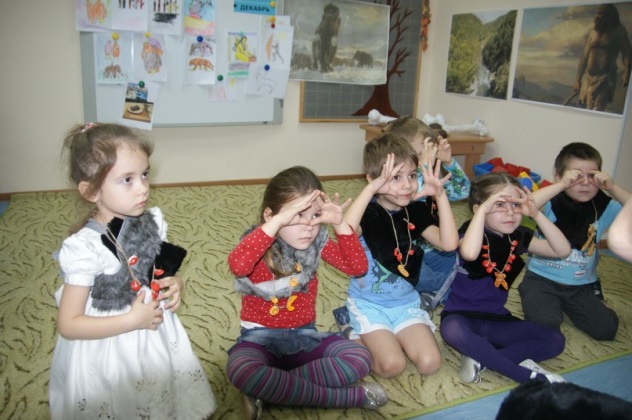 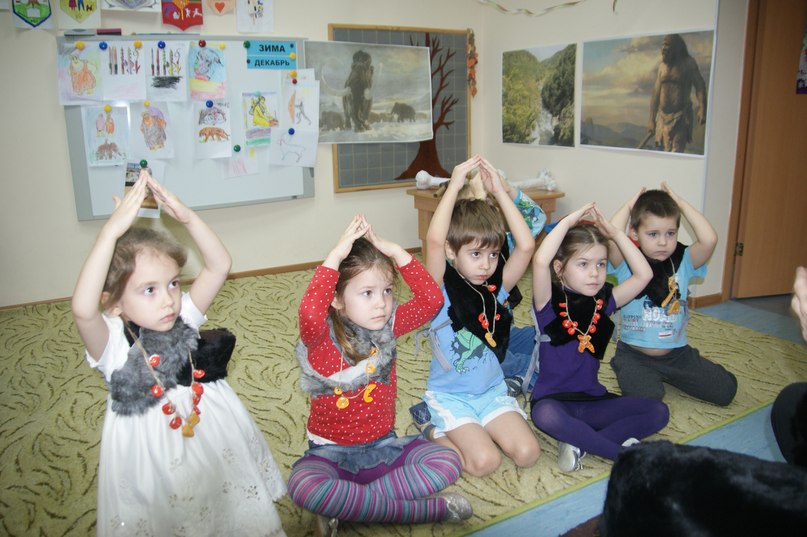 Охота:
 мужская половина
 возвращается с охоты
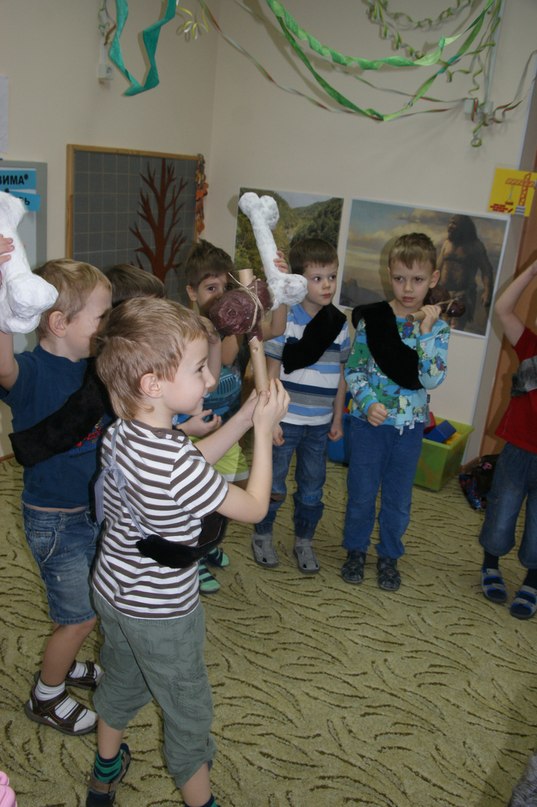 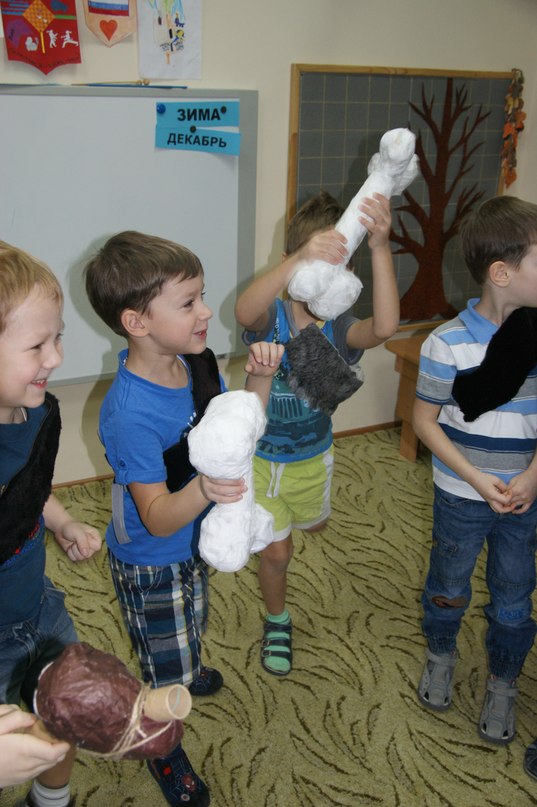 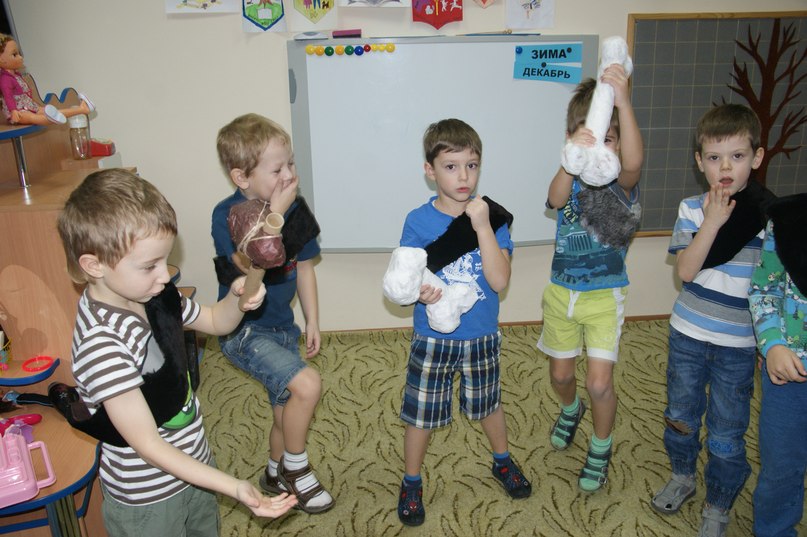 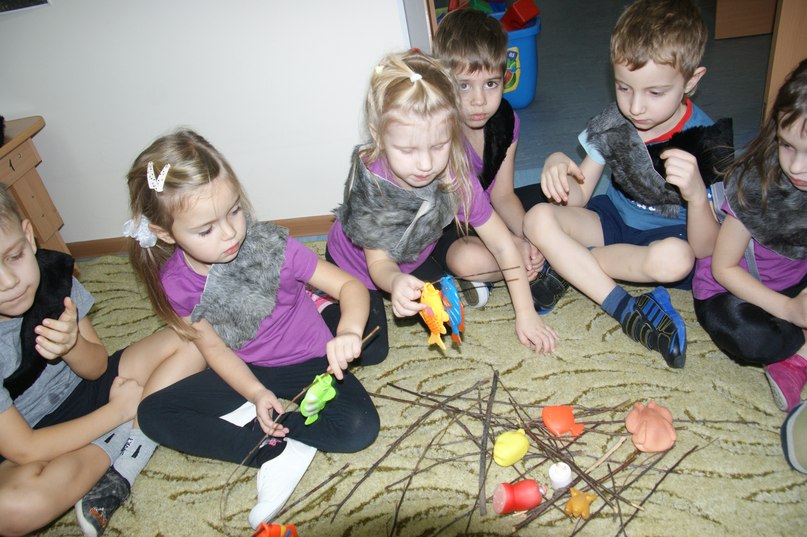 Женская половина
 после охоты
 готовила пищу
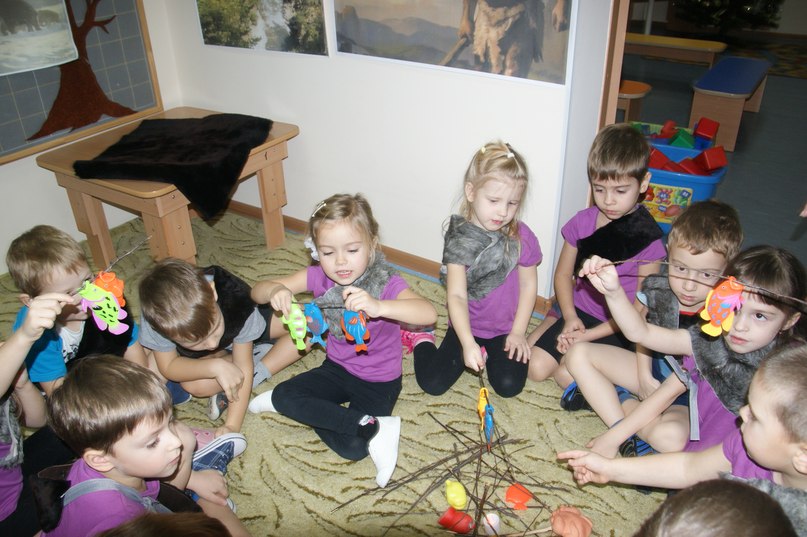 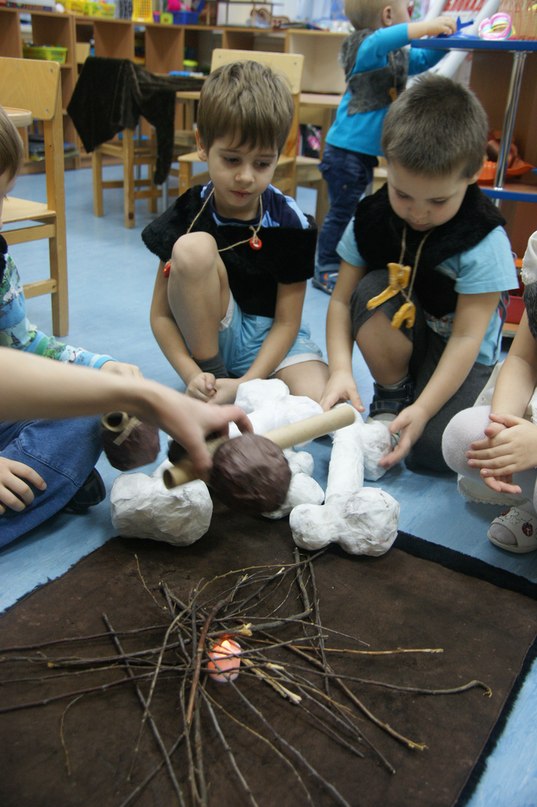 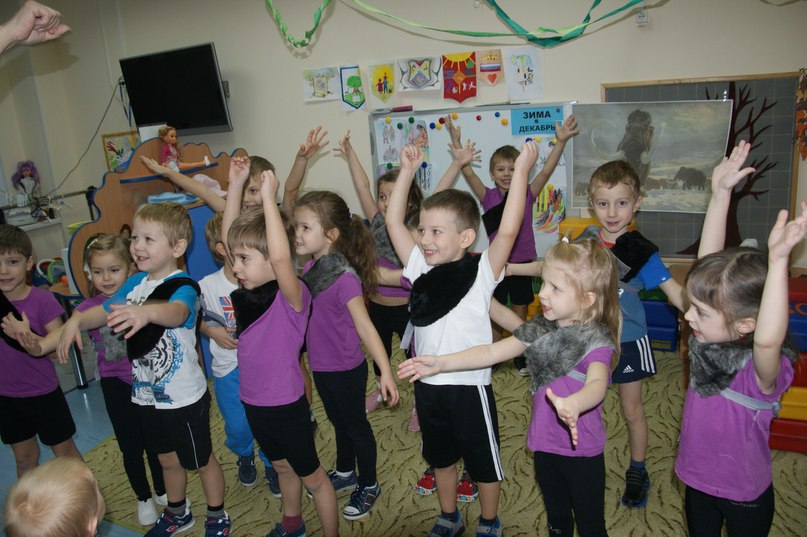 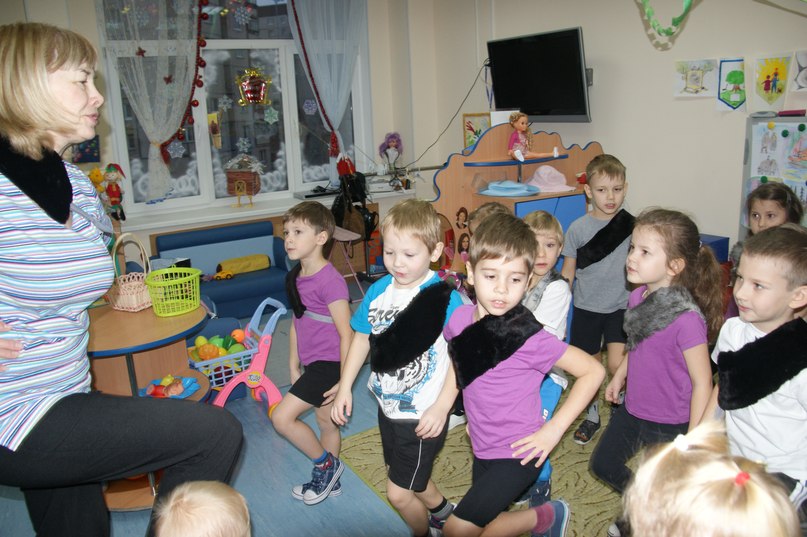 Физкультминутка:
 «Мы охотимся на льва», «Ритуальные танцы»
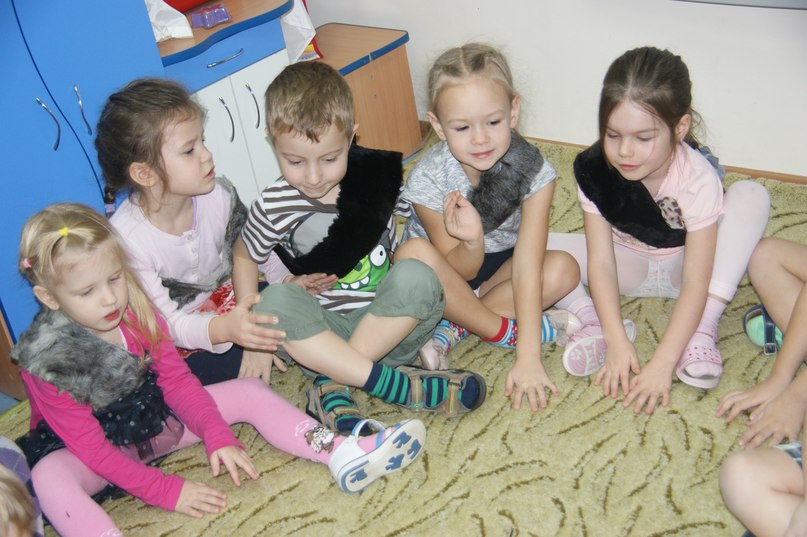 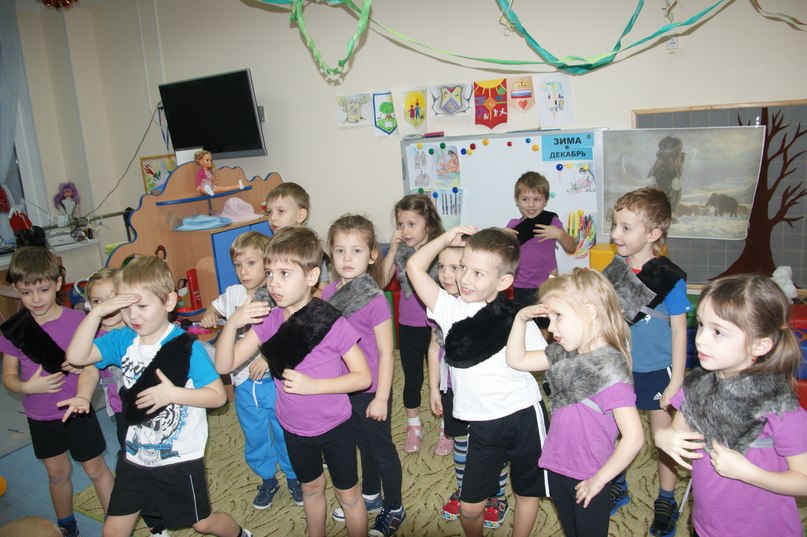 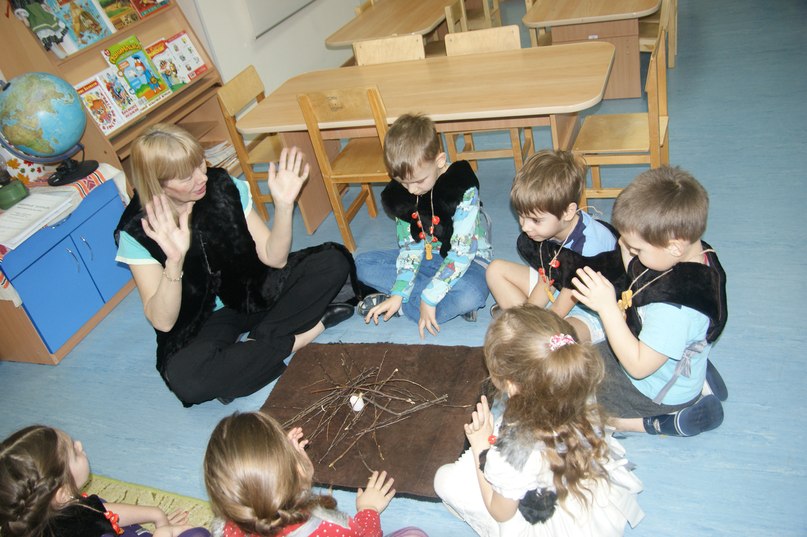 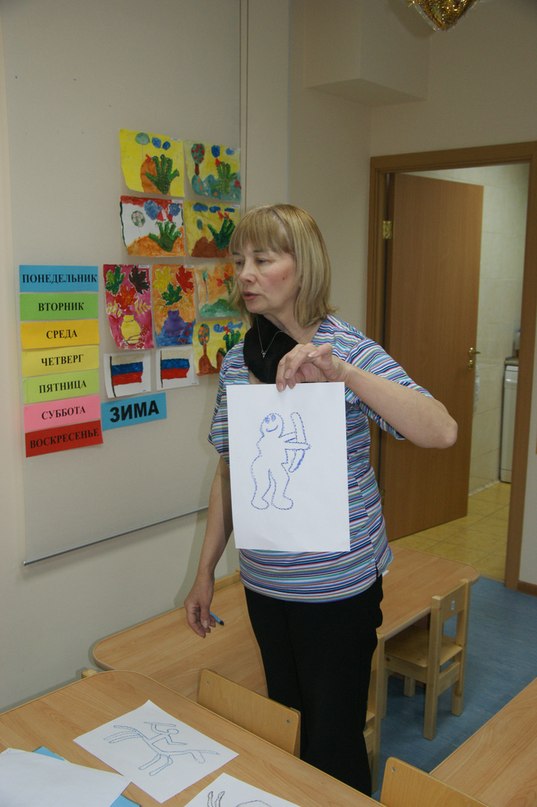 Искусство:
 наскальные изображения
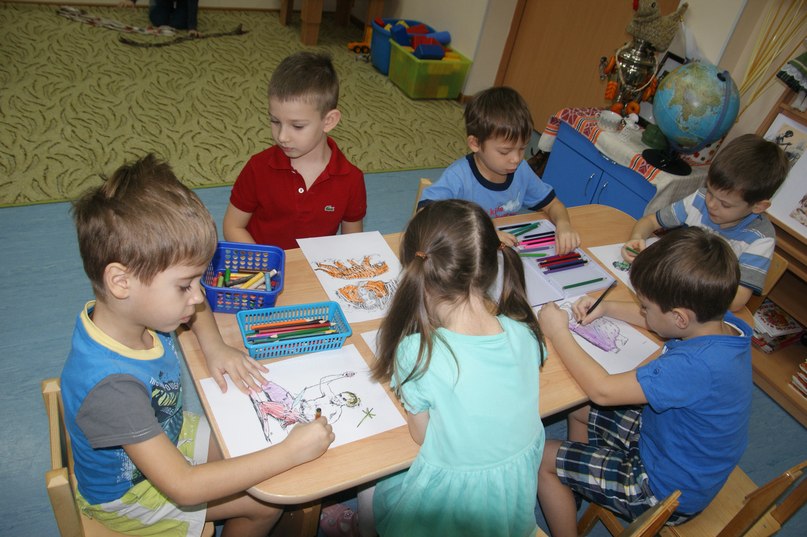 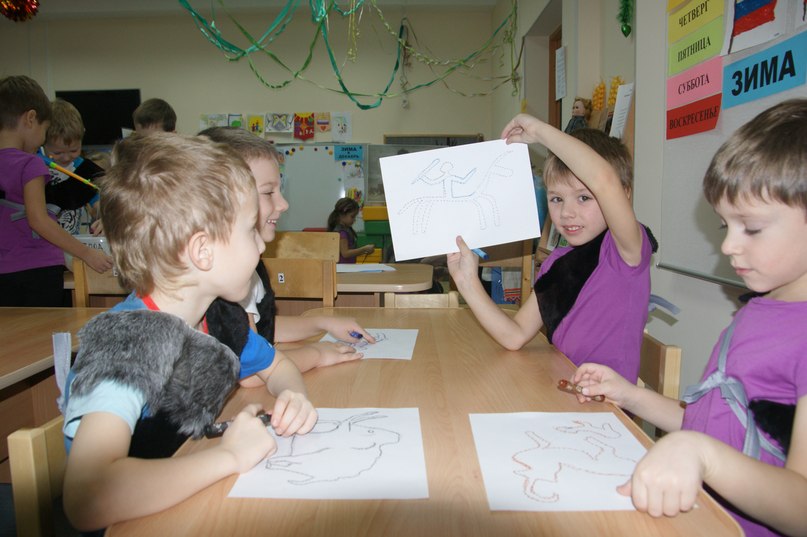 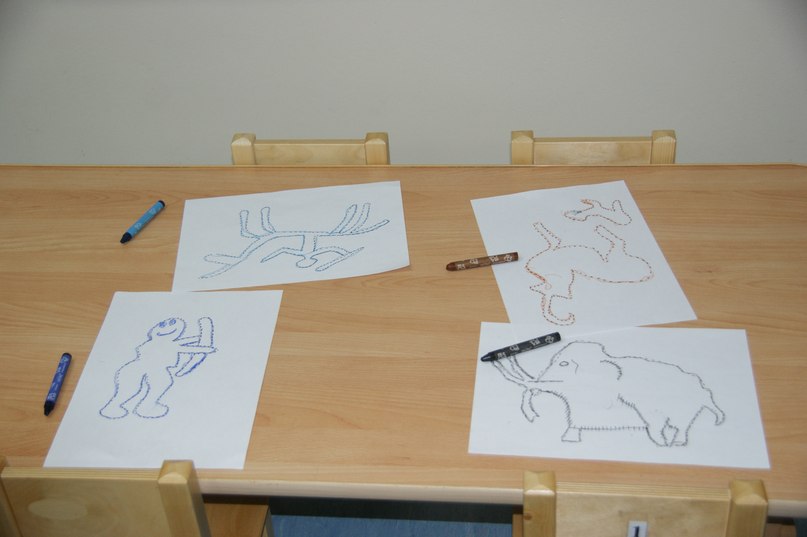 Эксперимент:
маленький фонтан
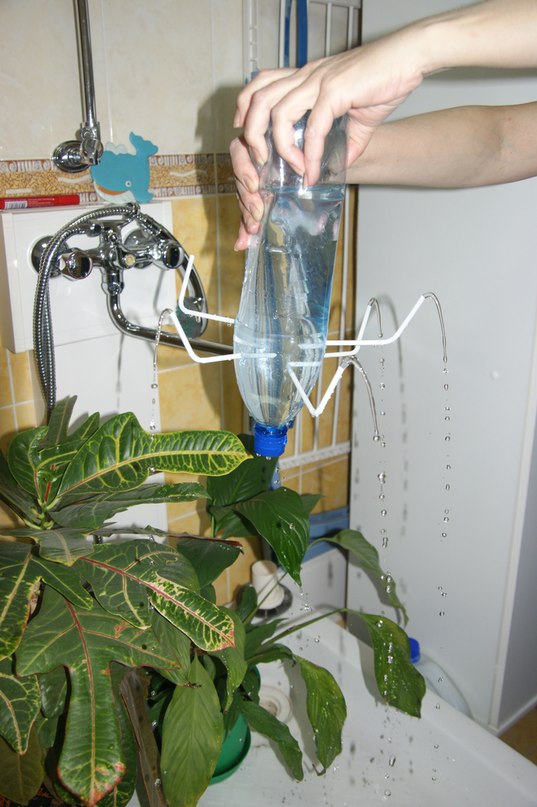 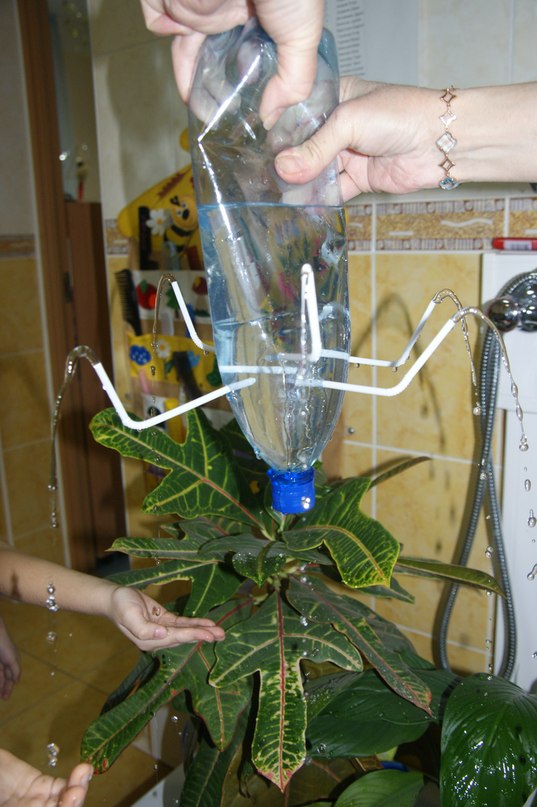 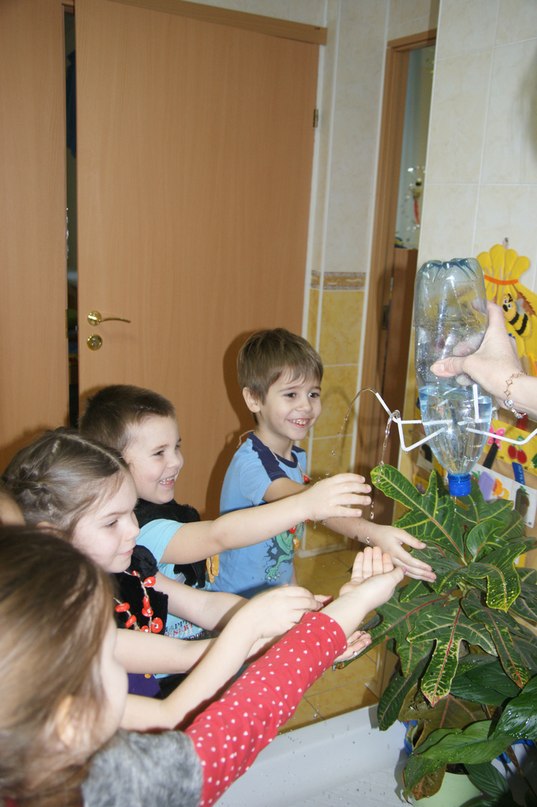 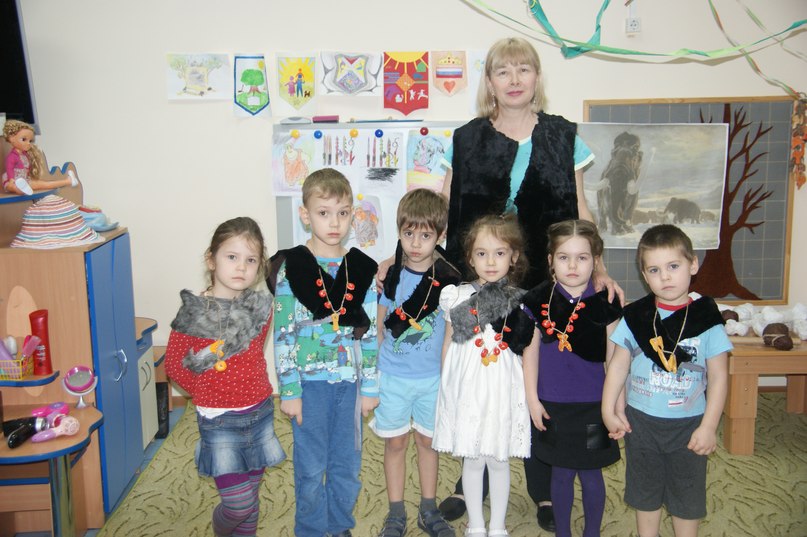 Спасибо за внимание!